Figure 1. Shift in dominant clones over time. Lineages of 210 representative MRSA samples from five timepoints over 10 ...
J Antimicrob Chemother, Volume 67, Issue 10, October 2012, Pages 2514–2522, https://doi.org/10.1093/jac/dks245
The content of this slide may be subject to copyright: please see the slide notes for details.
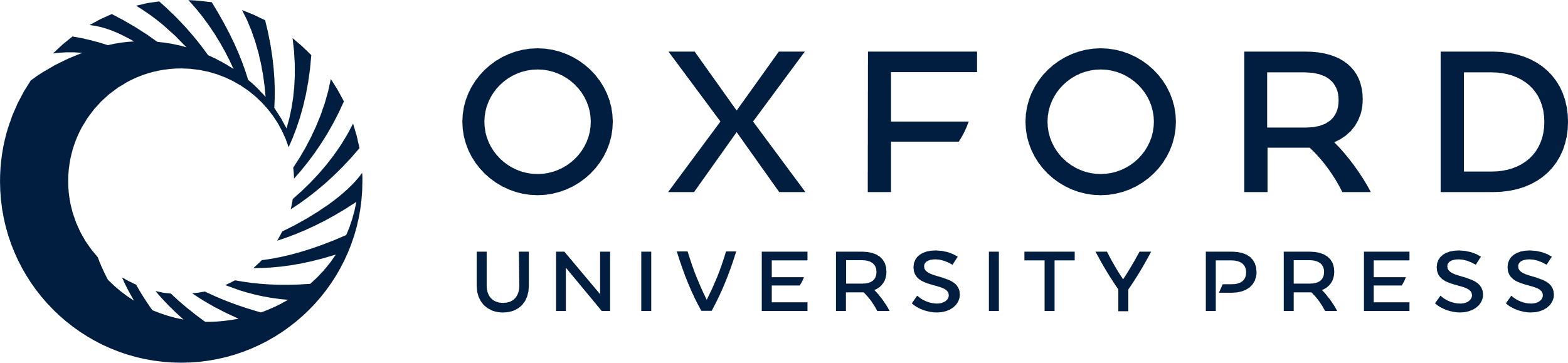 [Speaker Notes: Figure 1. Shift in dominant clones over time. Lineages of 210 representative MRSA samples from five timepoints over 10 years collected from St George's NHS Healthcare Trust, show a shift from CC30 to CC22 as the dominant lineage. ST239 appeared in 2003 and then disappeared. The number of isolates sampled is not a reflection of MRSA incidence. This figure appears in colour in the online version of JAC and in black and white in the print version of JAC.


Unless provided in the caption above, the following copyright applies to the content of this slide: © The Author 2012. Published by Oxford University Press on behalf of the British Society for Antimicrobial Chemotherapy. All rights reserved. For Permissions, please e-mail: journals.permissions@oup.com]